Уважаемые жители Нефтеюганского района!
 
	Приглашаем Вас принять участие во Всероссийском социальном проекте «МЕЧТА ВЕТЕРАНА» (https://мечтаветерана.рф), благодаря которому россияне сегодня могут рассказать не только о подвигах живущих рядом с нами ветеранов Великой Отечественной войны – на сайте проекта можно сообщить о больших и маленьких несбывшихся мечтах победителей. Кроме того, сегодня каждый может стать добрым волшебником, чтобы помочь нашим ветеранам - фронтовикам, блокадникам, труженикам тыла – осуществить их самые заветные мечты!
	Реализация данного проекта во всех регионах Российской Федерации полностью соответствует государственной линии, направленной на патриотическую работу с молодежью, реализацию государственной политики в сфере социальной защиты и помощи ветеранам, идеям волонтерства и противодействиям попыткам очернить подвиг советского народа в Победе над фашизмом.
	Большинство   регионов   нашей   страны   очень  активно 
откликнулись и сегодня уже исполнено более 400 мечт наших героев, 
в   исполнении  которых  даже  приняли  участие  Василий  Лановой, 
Леонид Якубович и Надежда Бабкина.
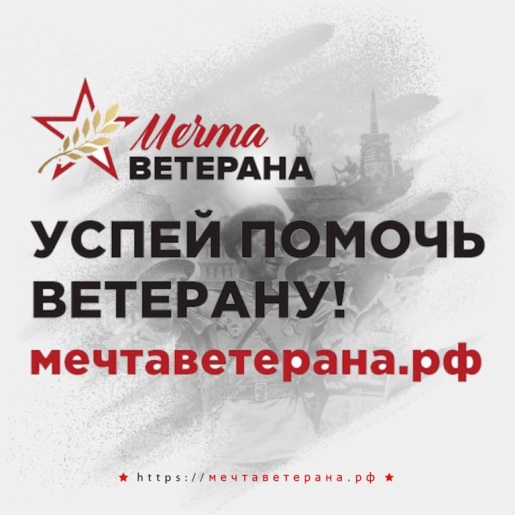